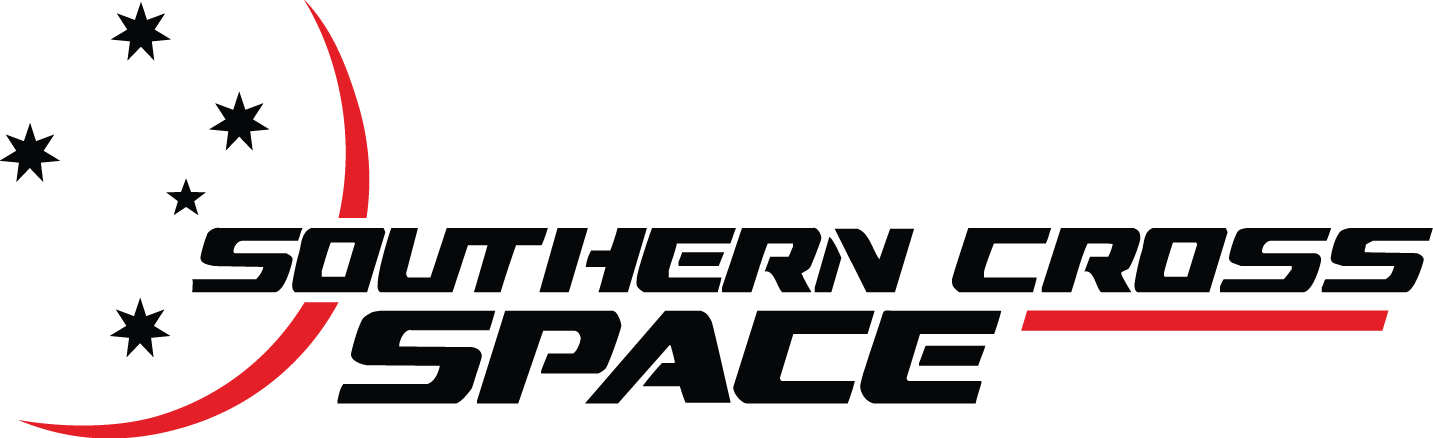 WE BELIEVE EVERYONE HAS A PLACE IN SPACE
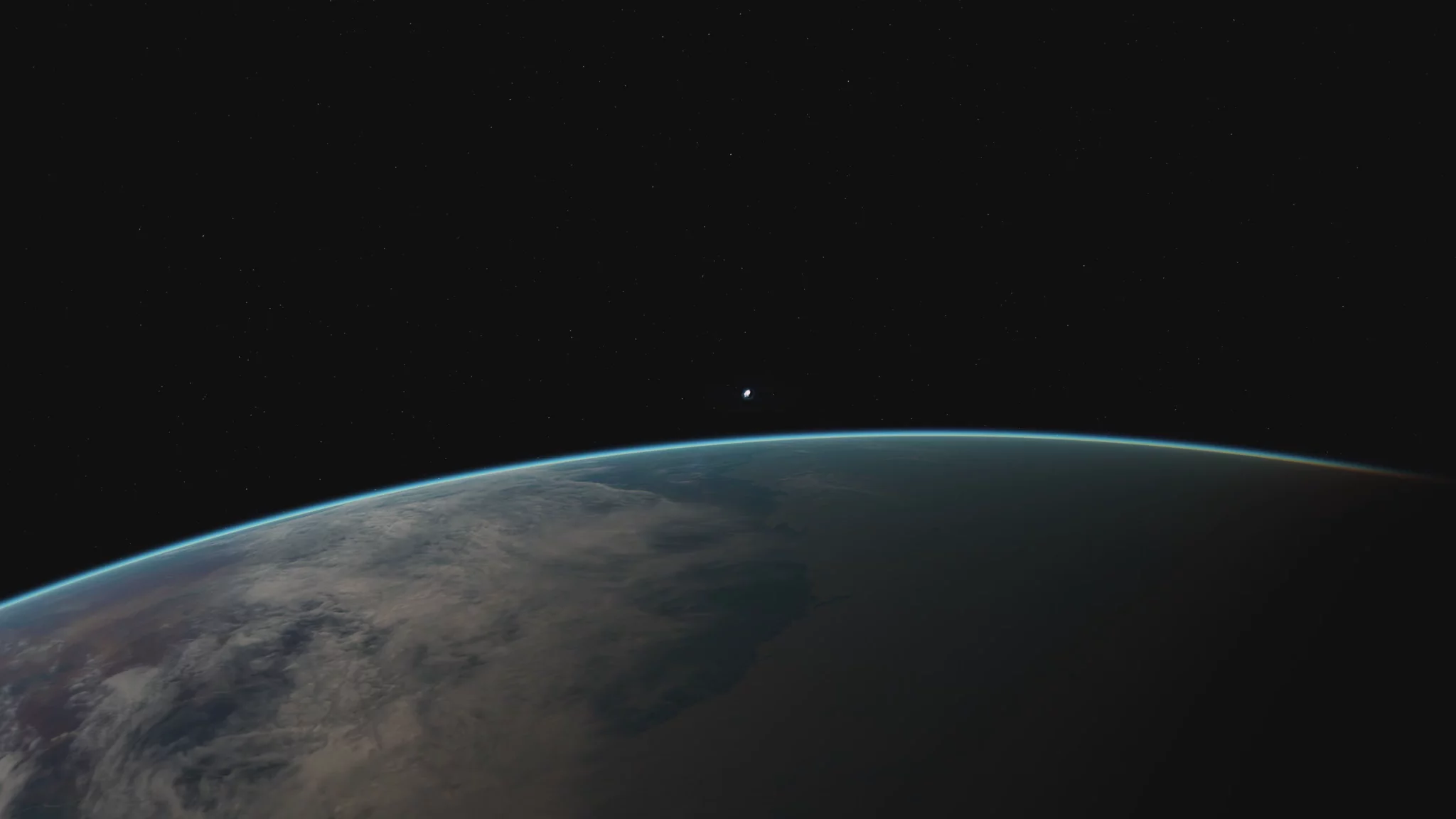 Who wants to work in the space industry?
2
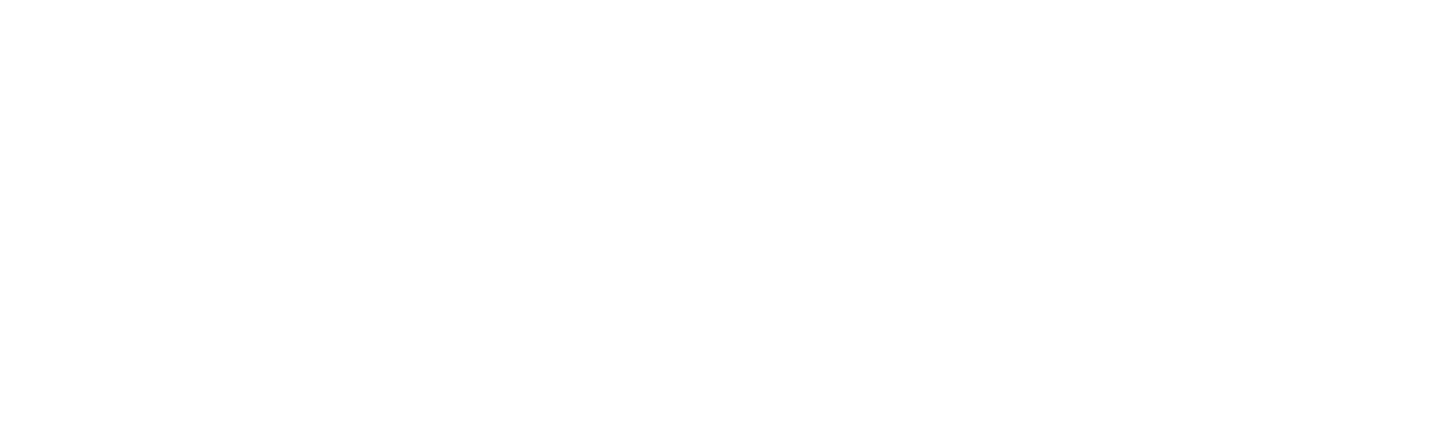 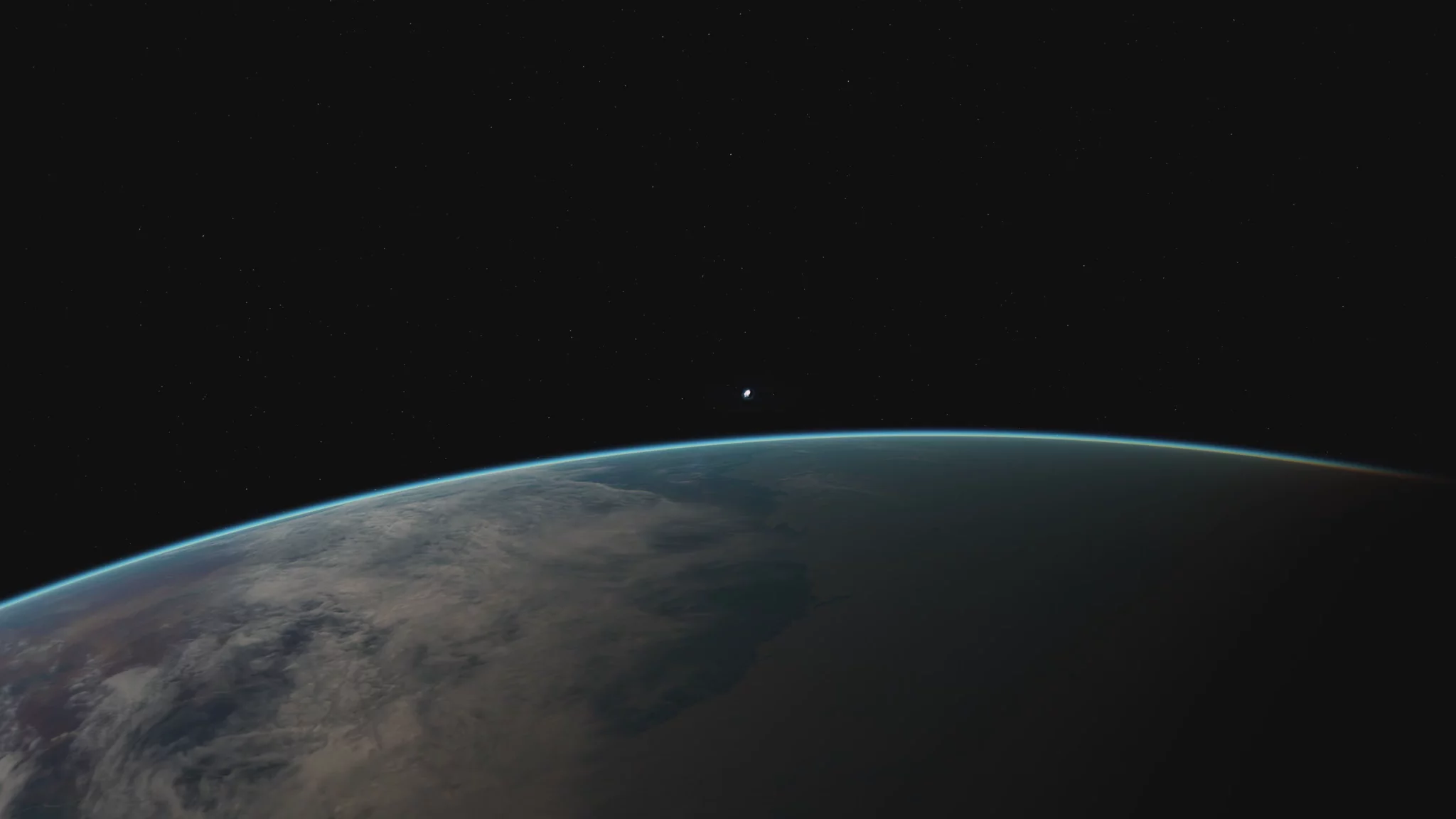 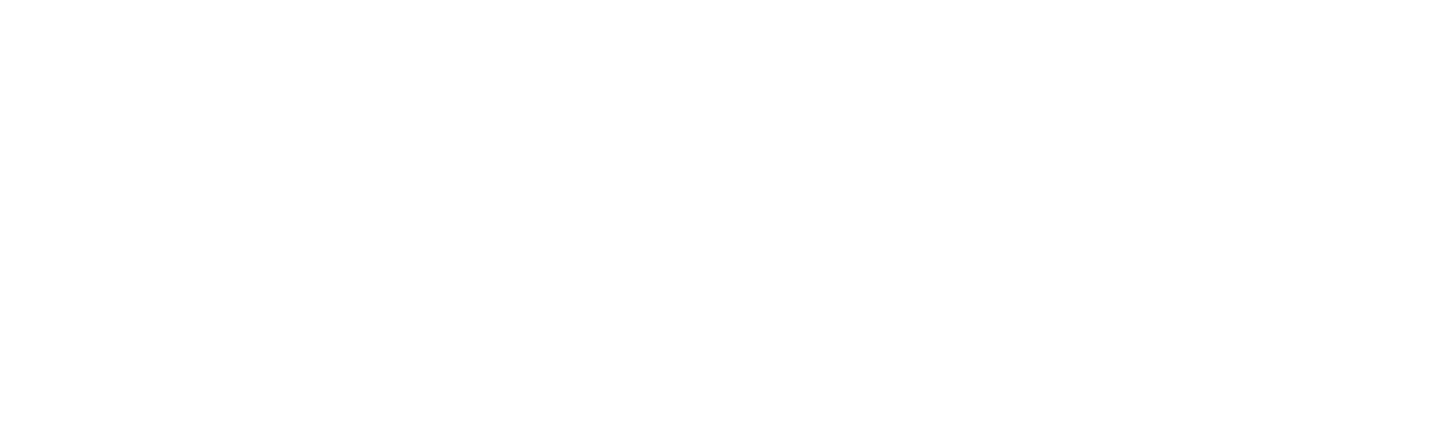 Apparently, A Lot
195 Countries
91 Countries with assets in space
75 Countries with Space Agencies
23 Countries with Active Satellite Manufacturing
Spending growth 8% increase per year 
$1.8 trillion by 2035
$750B
$630B
$546B
Source https://www.spacefoundation.org/wp-content/uploads/2024/03/SpaceFoundation_2023-Annual-Final-Web.pdf#:~:text=URL%3A%20https%3A%2F%2Fwww.spacefoundation.org%2Fwp 
https://www3.weforum.org/docs/WEF_Space_2024.pdf
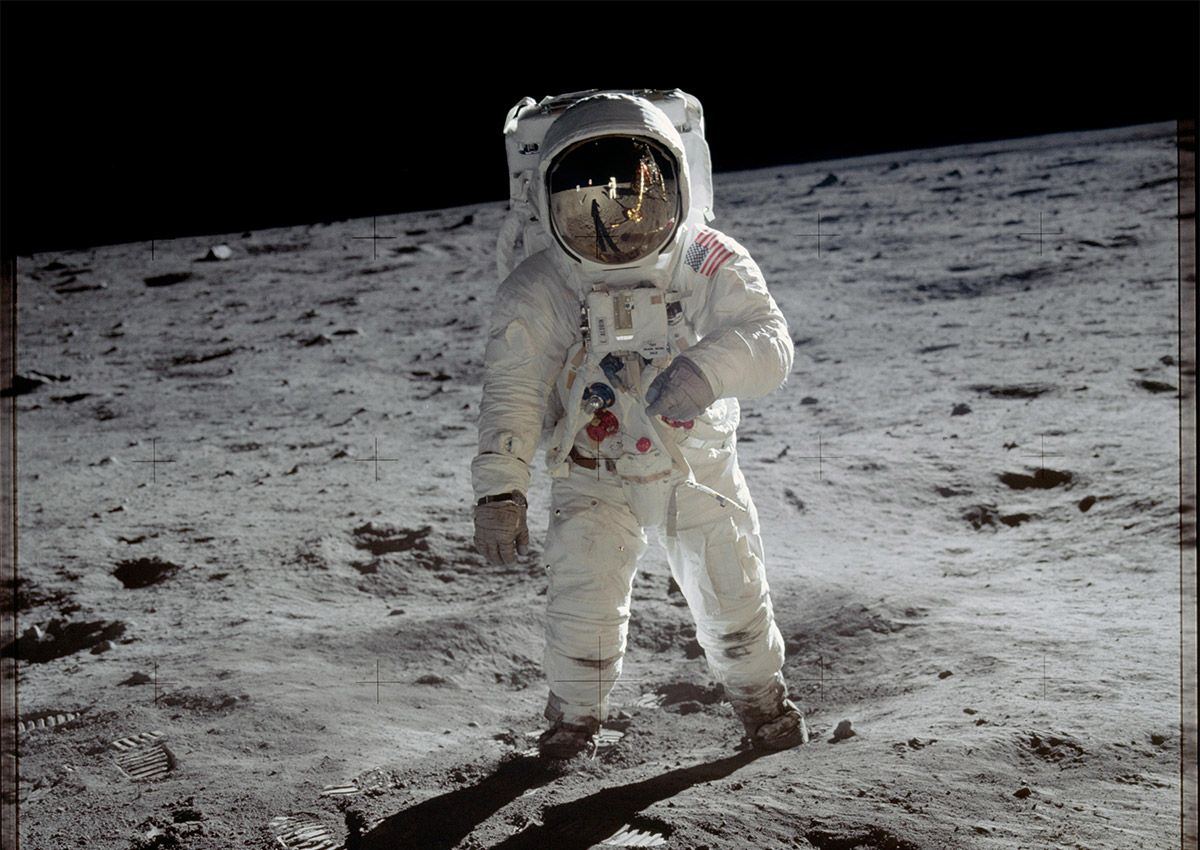 Why do governments want to get into Space
NASA 
Apollo Program 7:1 ROI
Current Program 40:1 ROI
UK 
ESA Involvement Program 9.8:1 ROI
4
ESA 
1 person-year directly sustained by the ESA investments in ExoMars and ESM supports about 2 additional jobs in the wider economy.
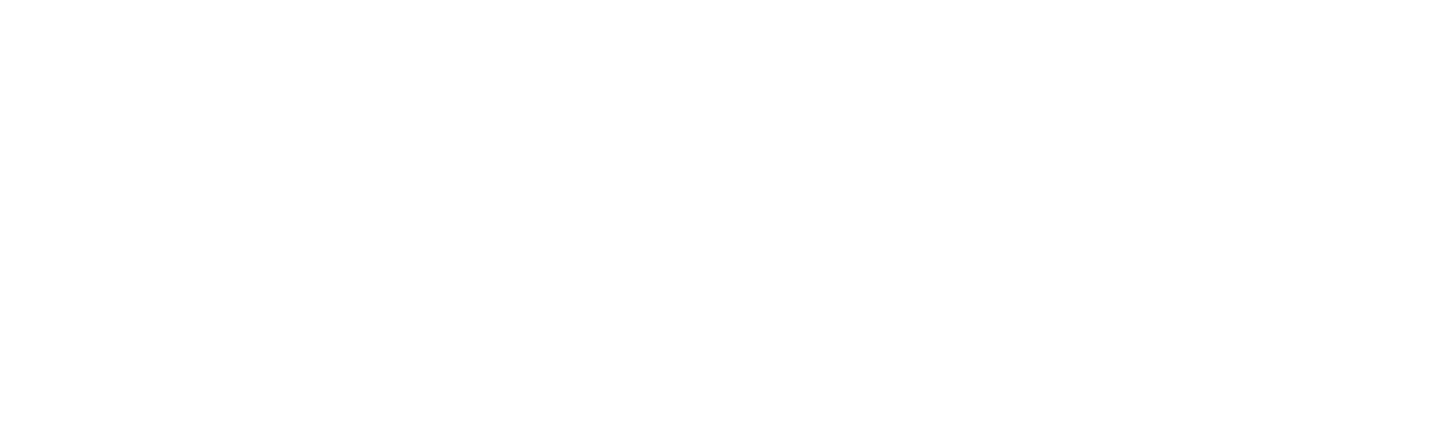 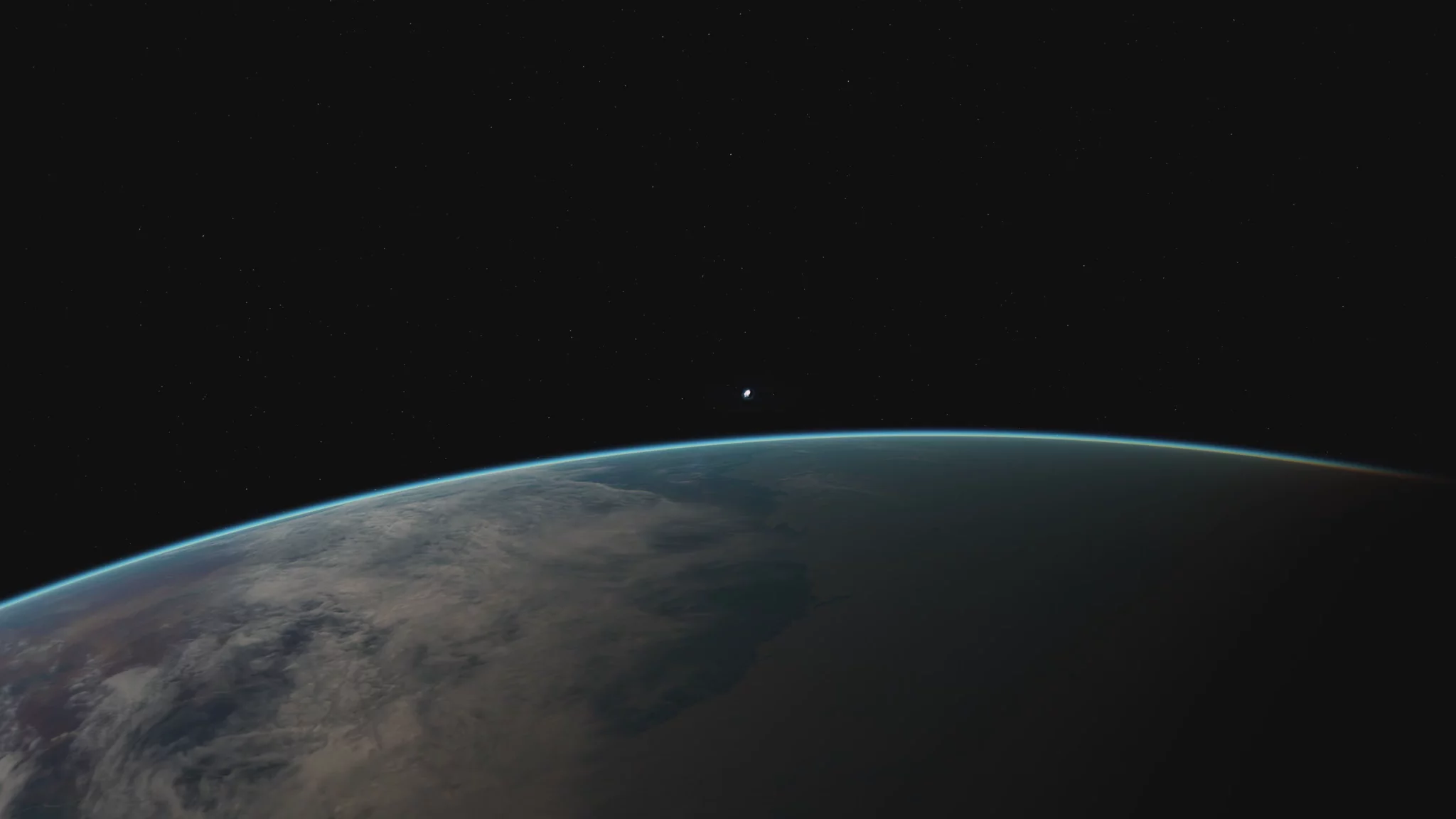 What does your Country’s Economy Want?
Reduce Risk National Security & Sovereignty

Reduce Economic Vulnerability and Stagnation

Reduce Brain Drain and Innovation Deficit
5
[Speaker Notes: Emerging economies face significant threats to national security and sovereignty due to their reliance on foreign space technologies and data. Without independent space capabilities, these countries are vulnerable to strategic disadvantages, loss of control over sovereign assets, and insecure satellite data critical for military and national operations. 

The economies of emerging countries are at risk of stagnation and vulnerability due to a lack of diversification and investment in high-tech industries. Studies by NASA and ESA show that space-related investments can yield an impressive ROI of 8:1, highlighting the potential economic benefits. Investing in the space sector can stimulate advanced manufacturing, create high-tech jobs, and strengthen economic resilience by diversifying into a promising and lucrative industry.

Emerging countries are experiencing a brain drain as top talent migrates to nations with more advanced technological opportunities. By fostering a robust space sector, emerging nations can retain talent, develop a skilled workforce, and position themselves as innovation hubs, driving technological advancements and boosting global standing and influence.]
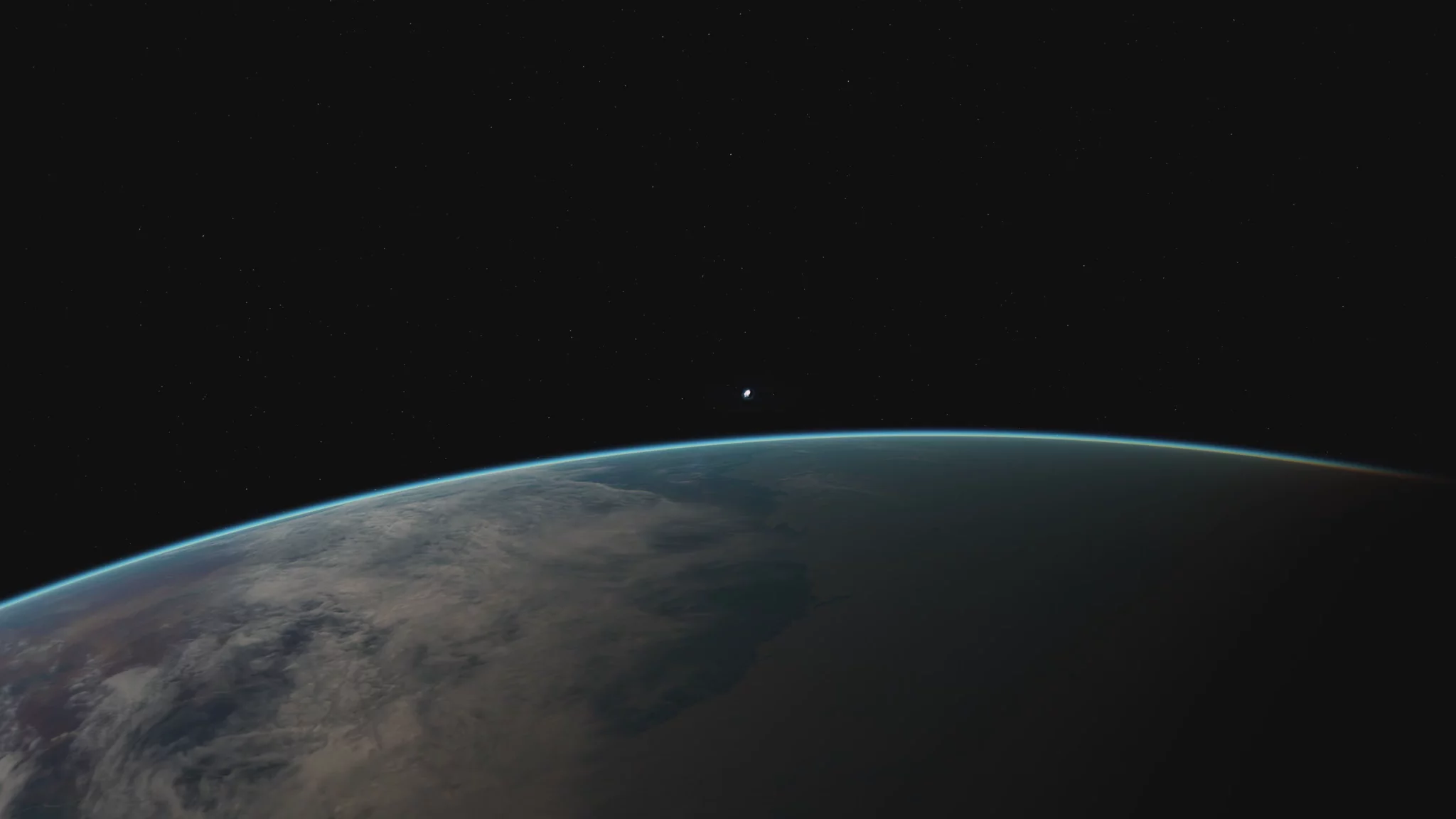 Space Industry and Space Economy
Upstream Space Activities
Research: Fundamental and applied research conducted by universities, public research.
Support Services: Finance, insurance, legal services, and consulting.
Engineering Support: R&D, design, testing, and engineering services.
Material Supply: Provision of passive and active components (e.g., cables, transistors, semiconductors) for space systems.
Equipment Design and Manufacturing: Production of electronic, mechanical, and software systems for space and ground applications.
System Integration: Development of complete satellites, launch vehicles, and terrestrial systems like control centres and telemetry stations.
Downstream Space Activities
Operations: Satellite and ground system operations, including leasing and direct service provision.
Data Distribution: Cloud-based platforms for geospatial product access and distribution.
Device Supply: Production of consumer market devices (e.g., GNSS equipment, terminals).
Service Supply: Direct-to-home services (TV, broadband), navigation, mapping, and communications.
Value-Added Services: Processing and transforming data from multiple sources into usable information, often by companies outside the traditional space sector.
6
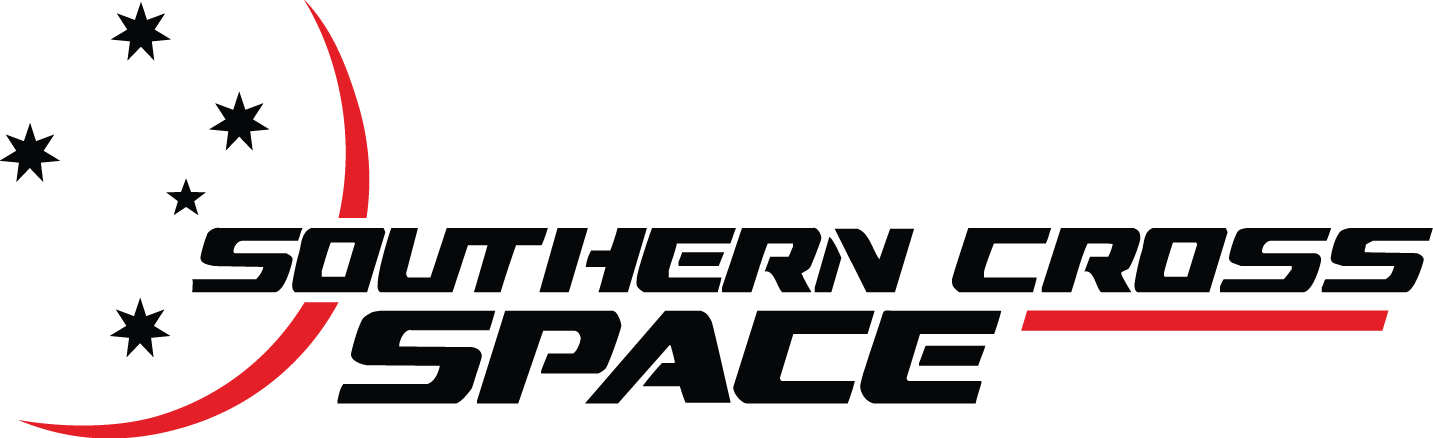 Where are You in the Space Economy?
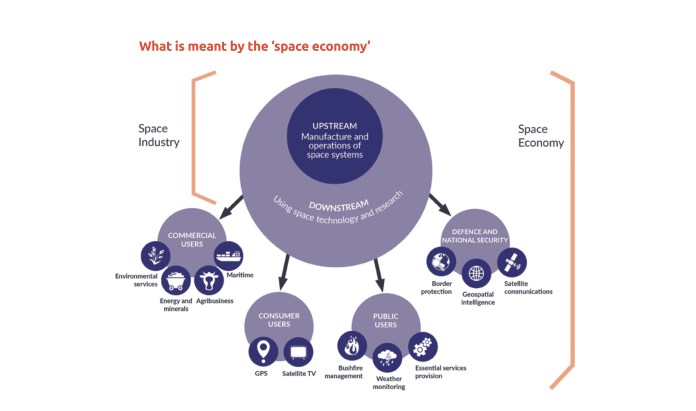 7
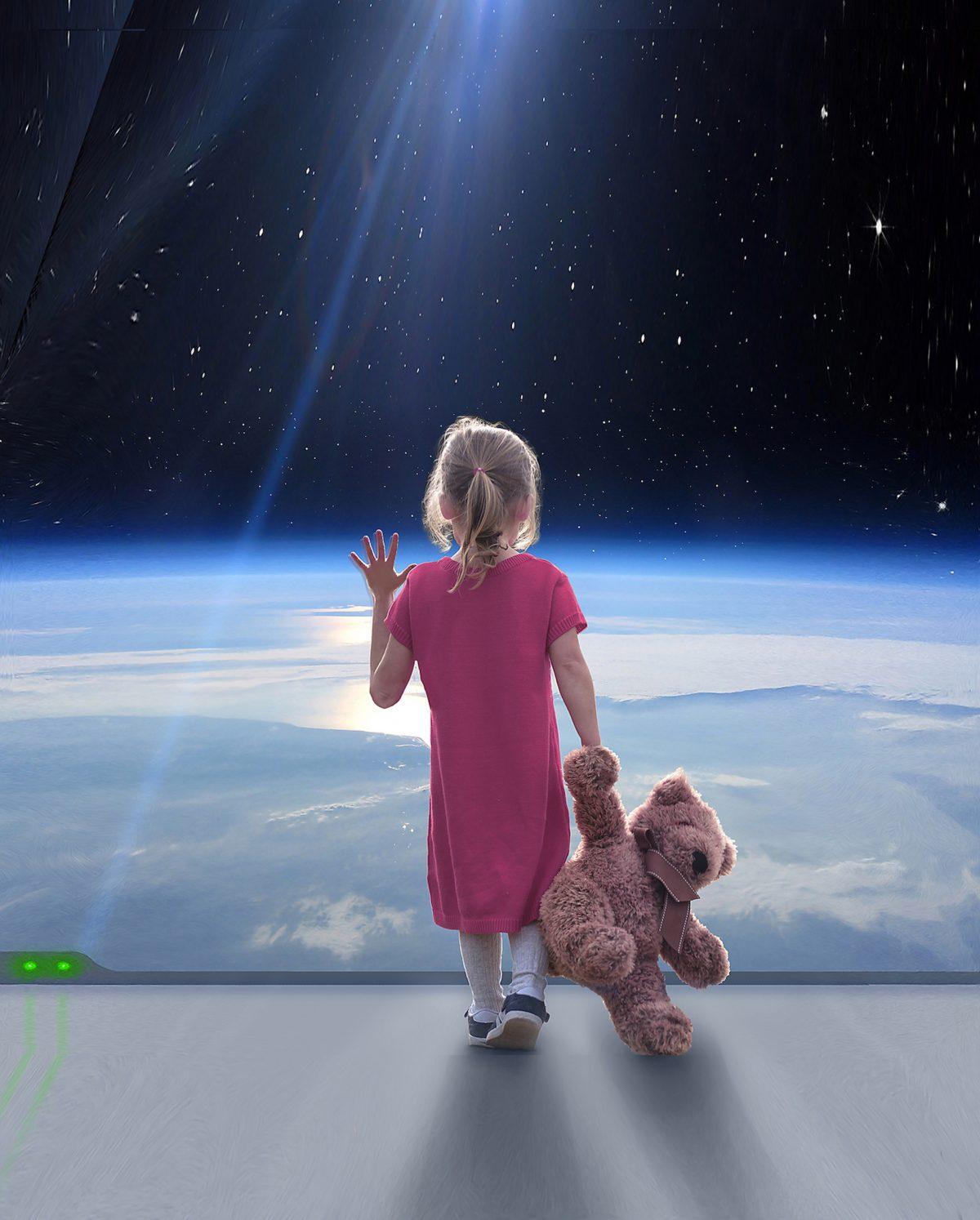 Question
Why Now is the right time?
Space 2.0 matters
8
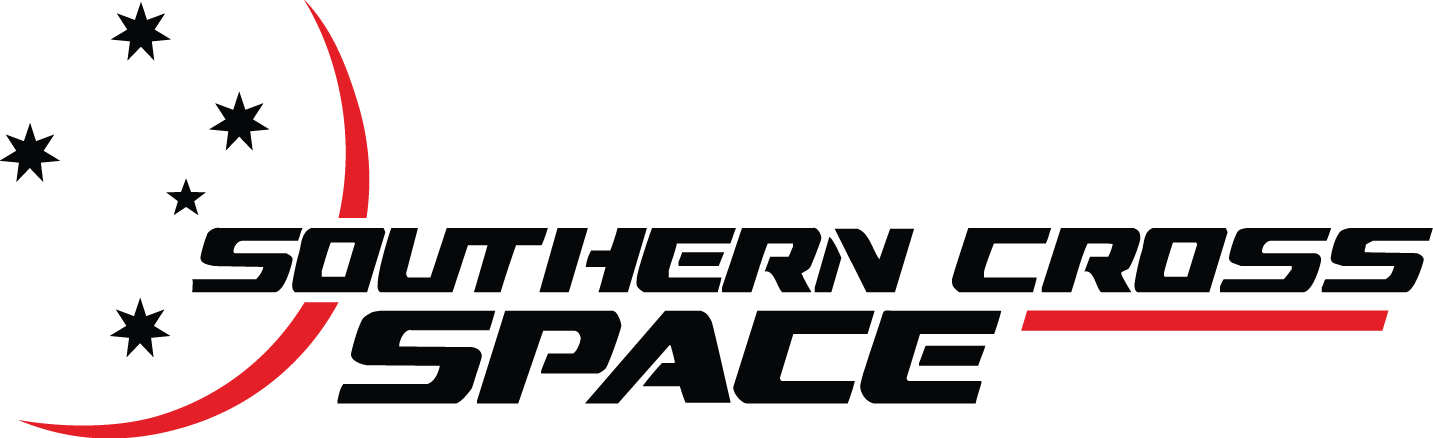 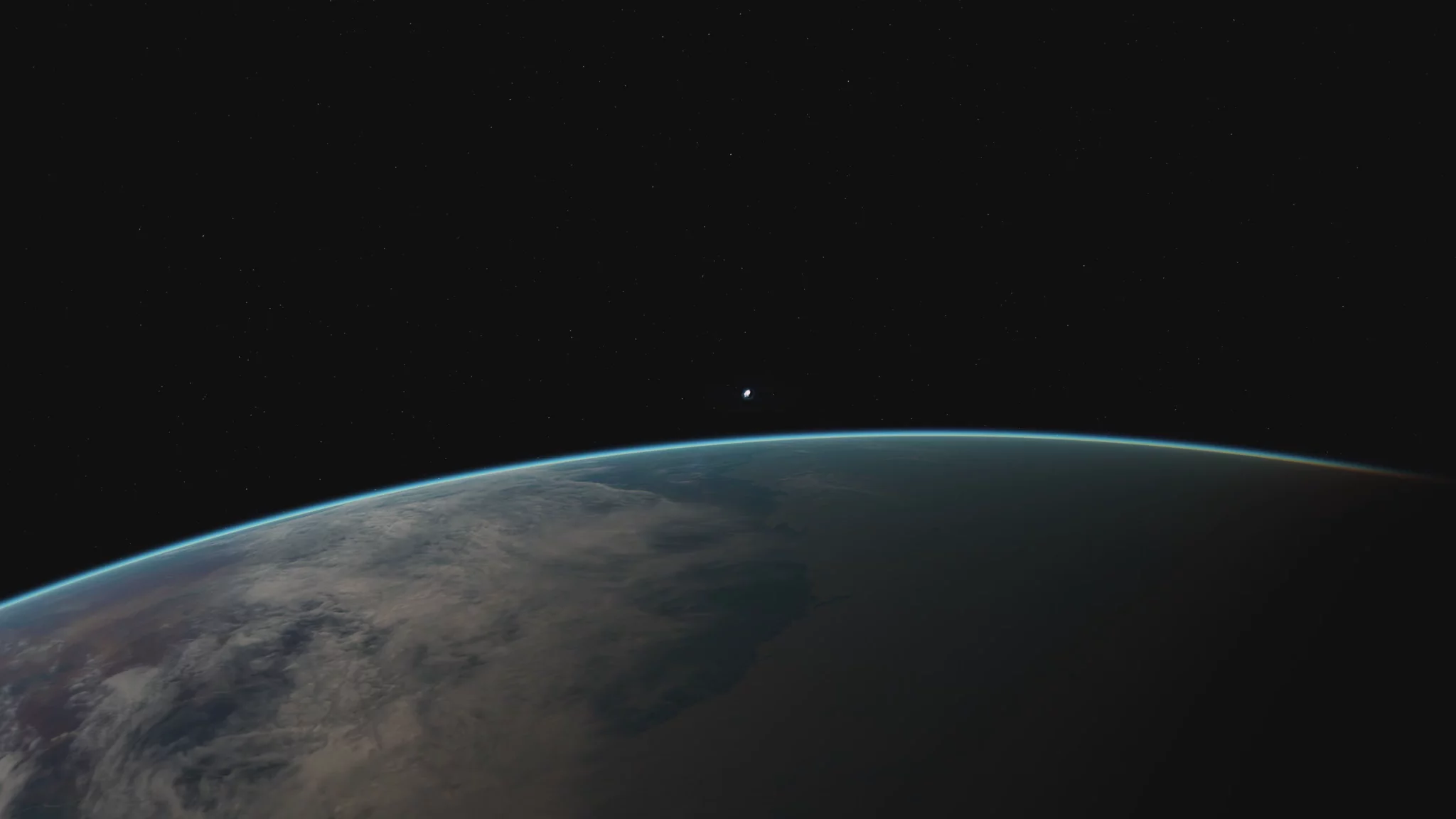 Question
Is it the right time?

Who has heard of the Gartner Hype Curve?
9
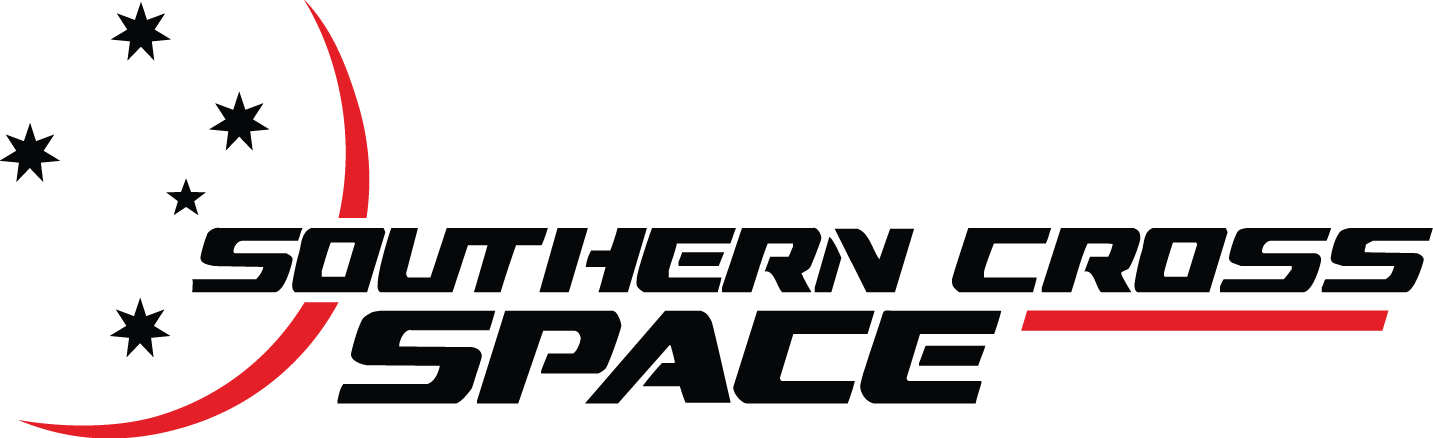 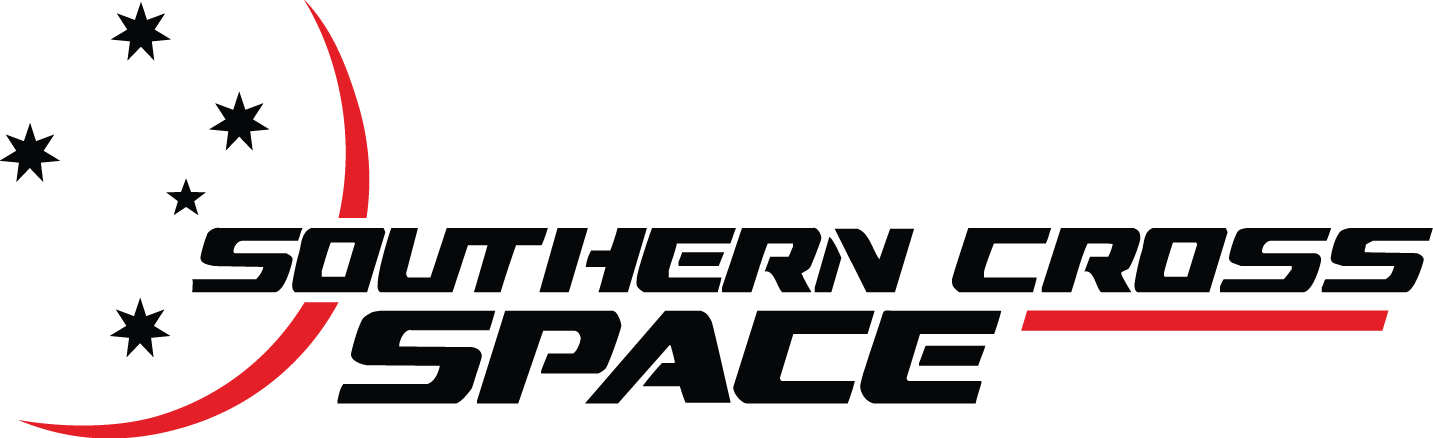 Where is Space on the Gartner Hype Curve?
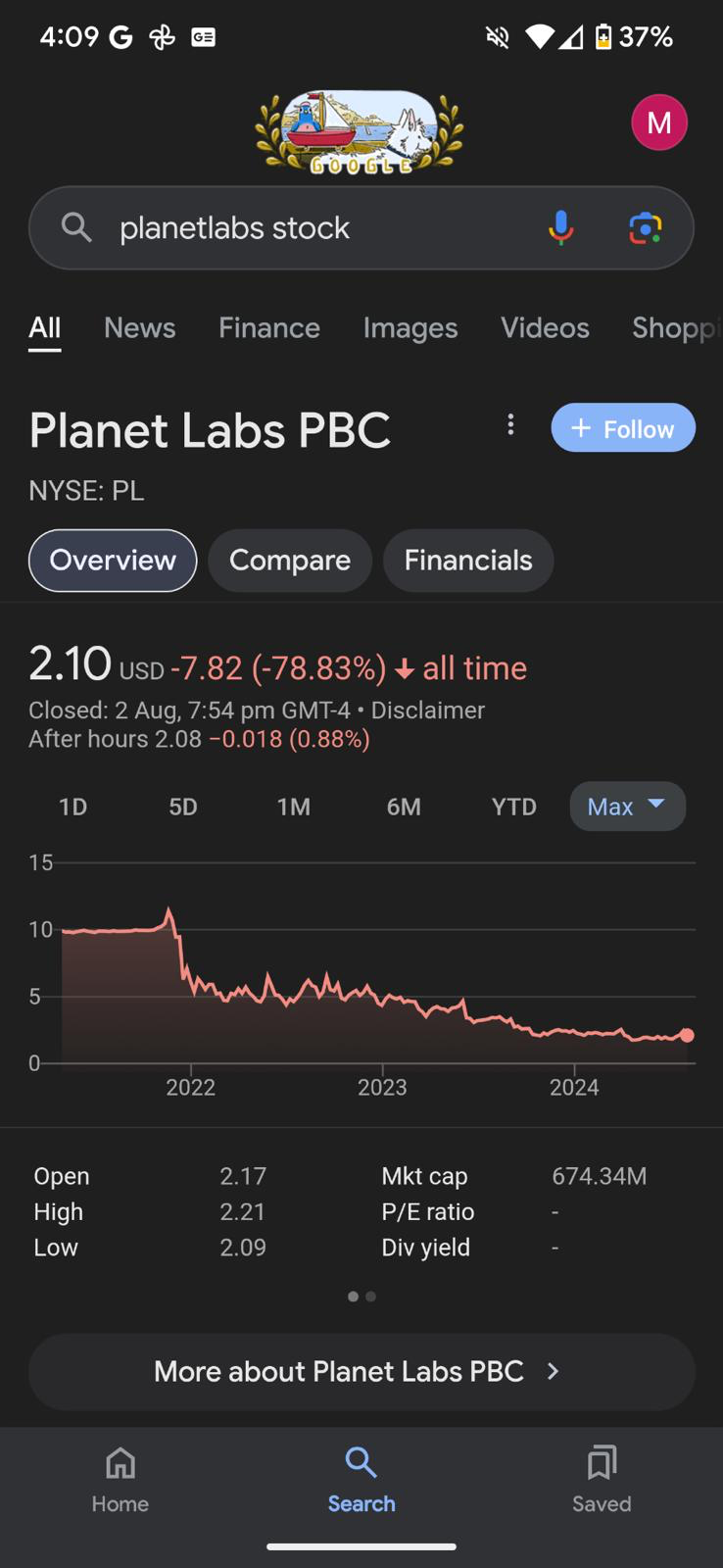 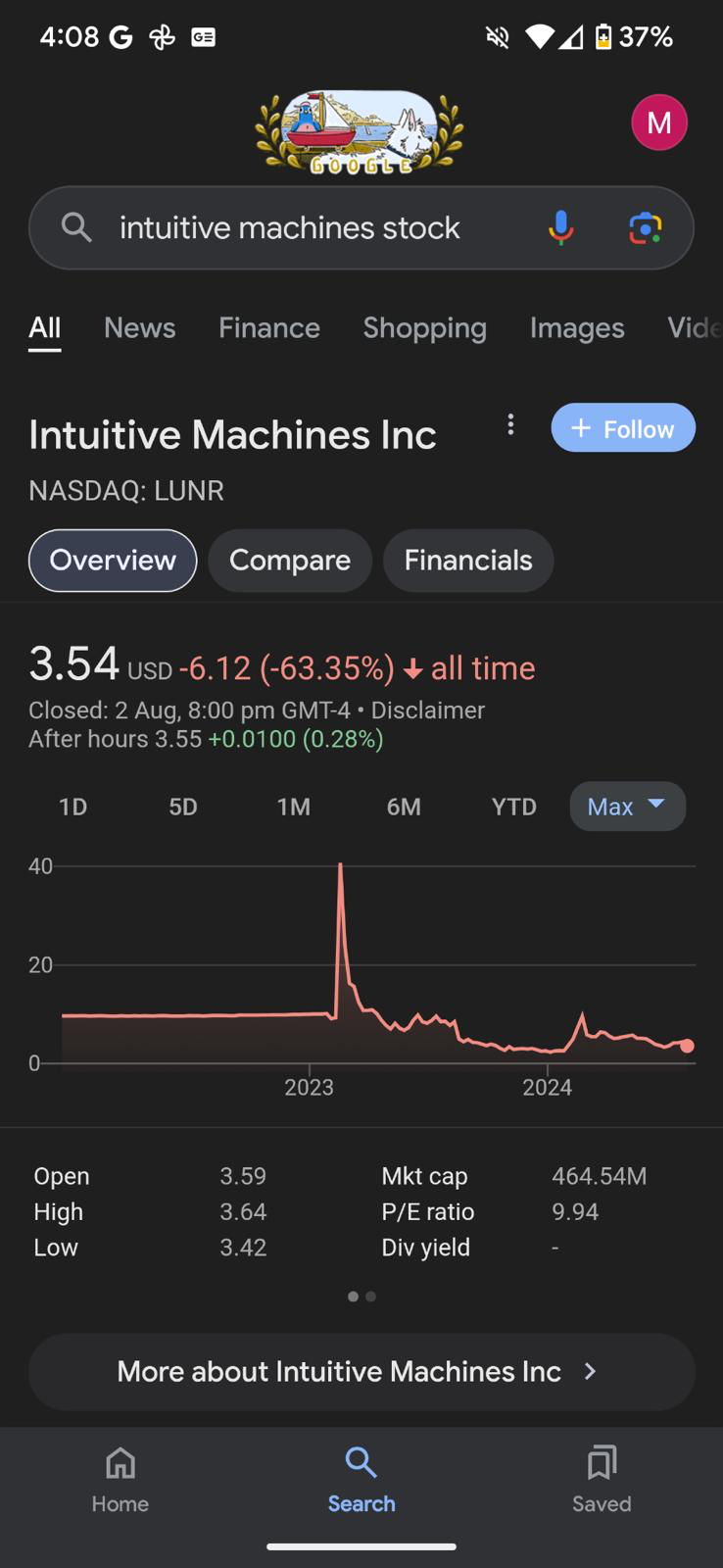 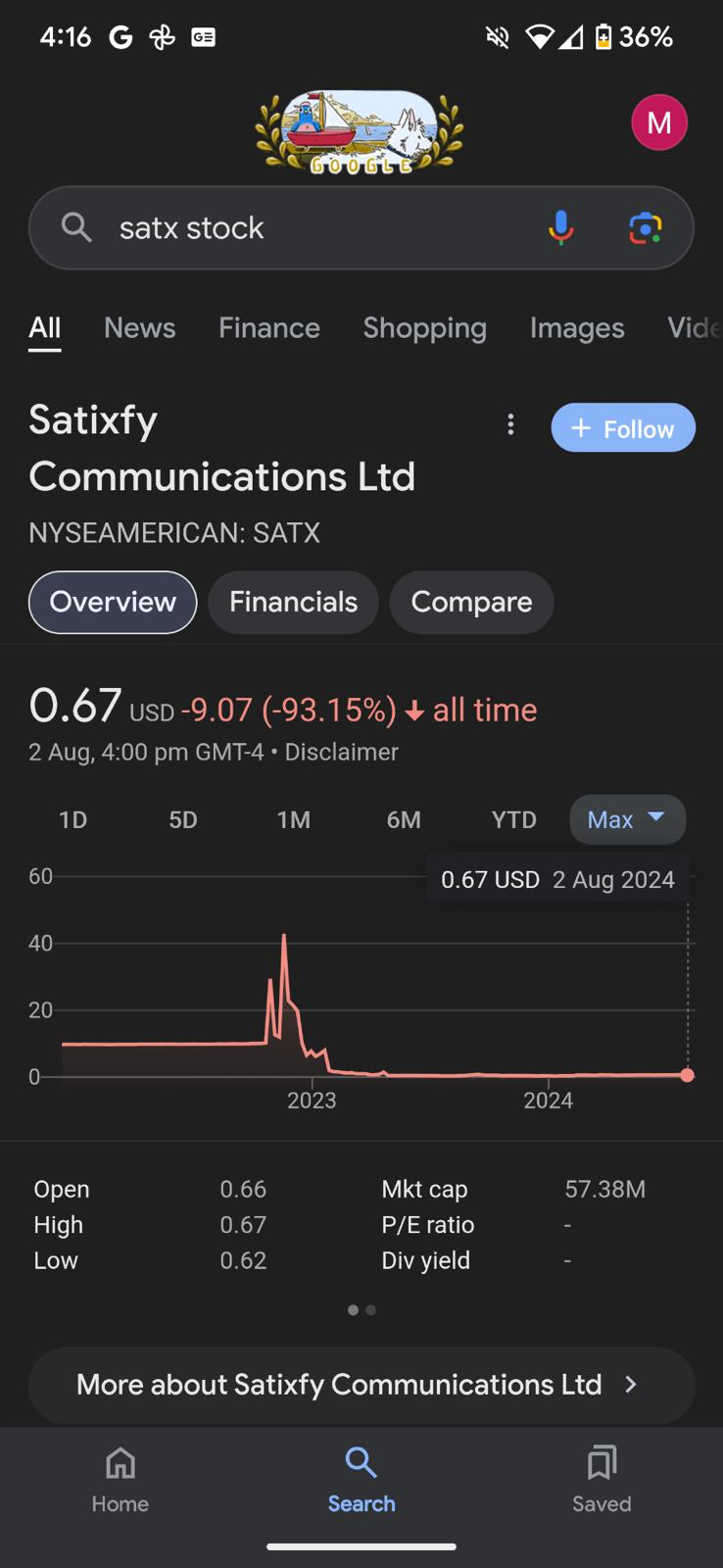 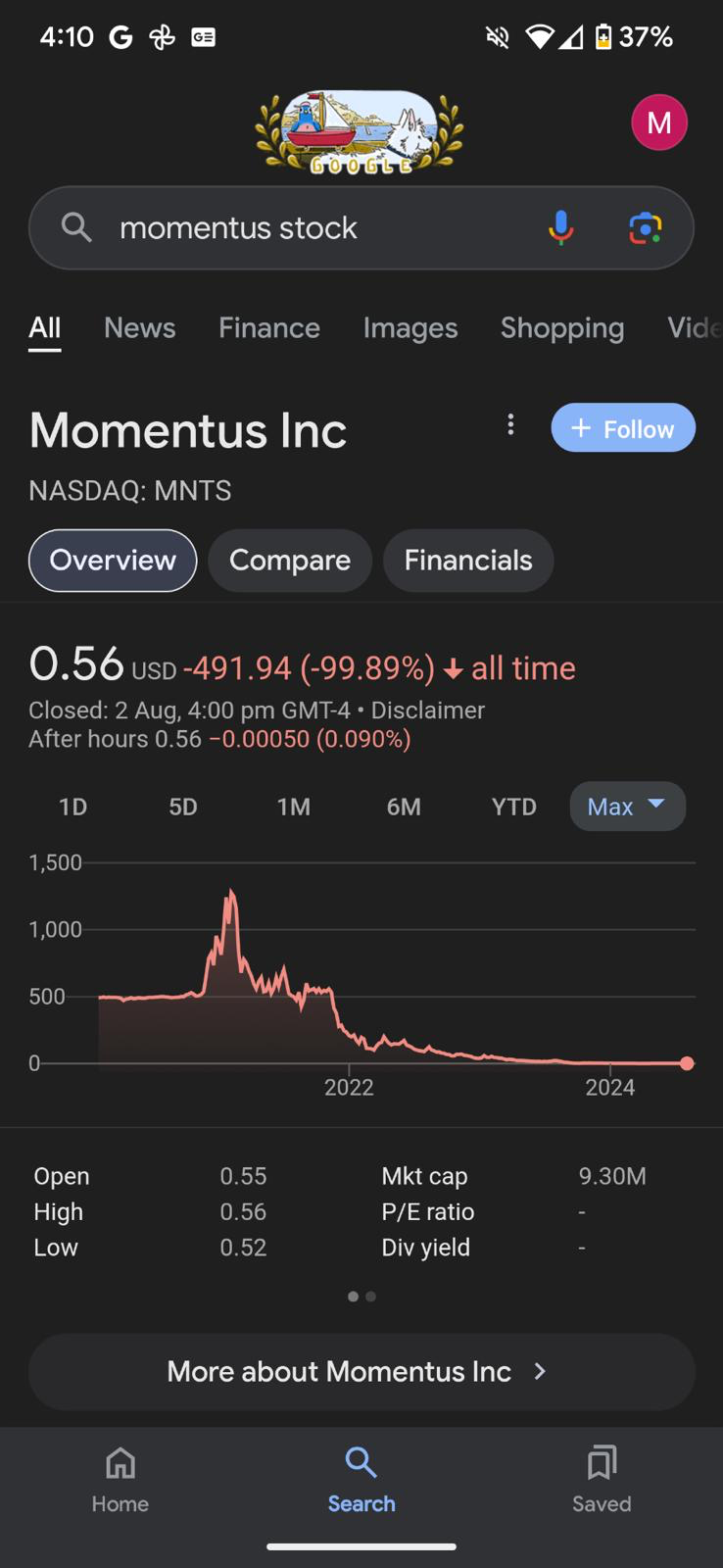 2020
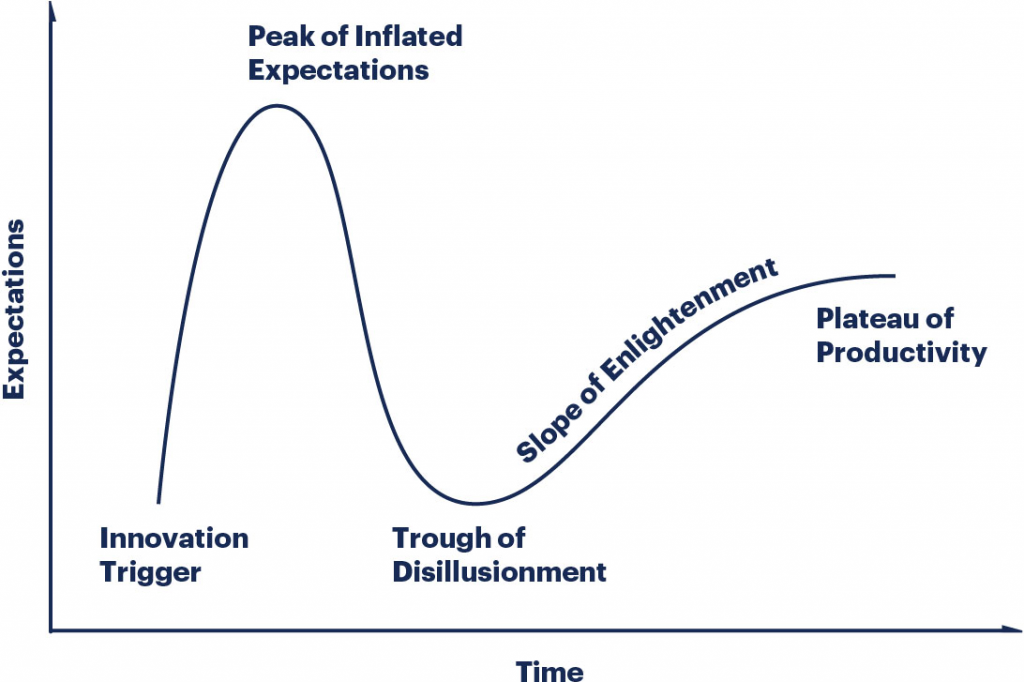 So Why Would Anyone even think about starting a Space Company?
Virgin Orbit went bust
Southern Cross Space  was born
10
We are here
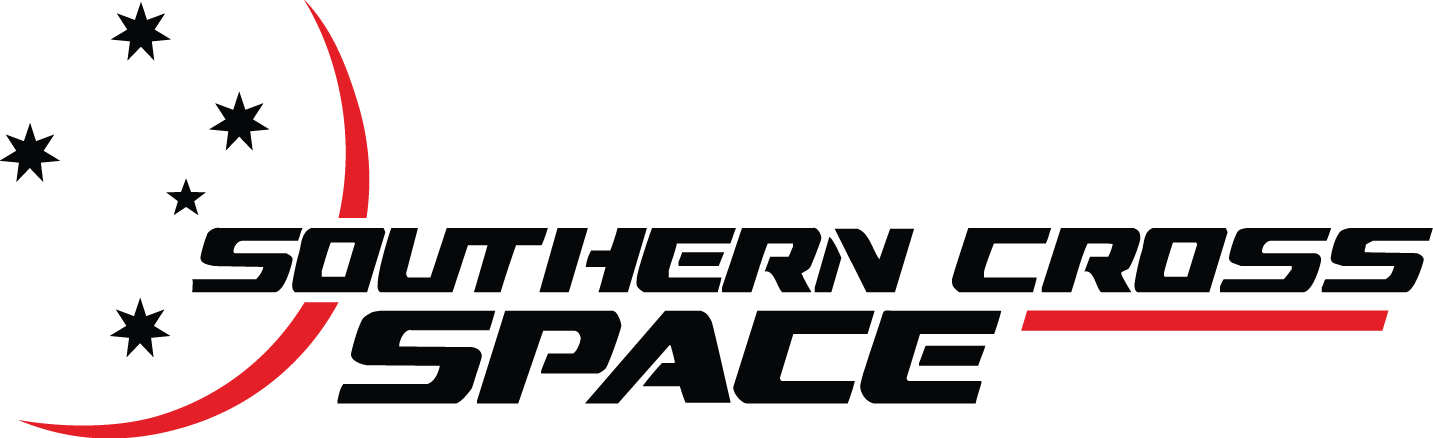 Opportunity
What I learnt
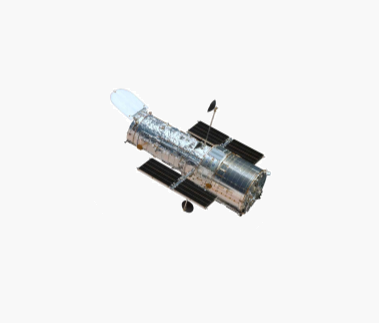 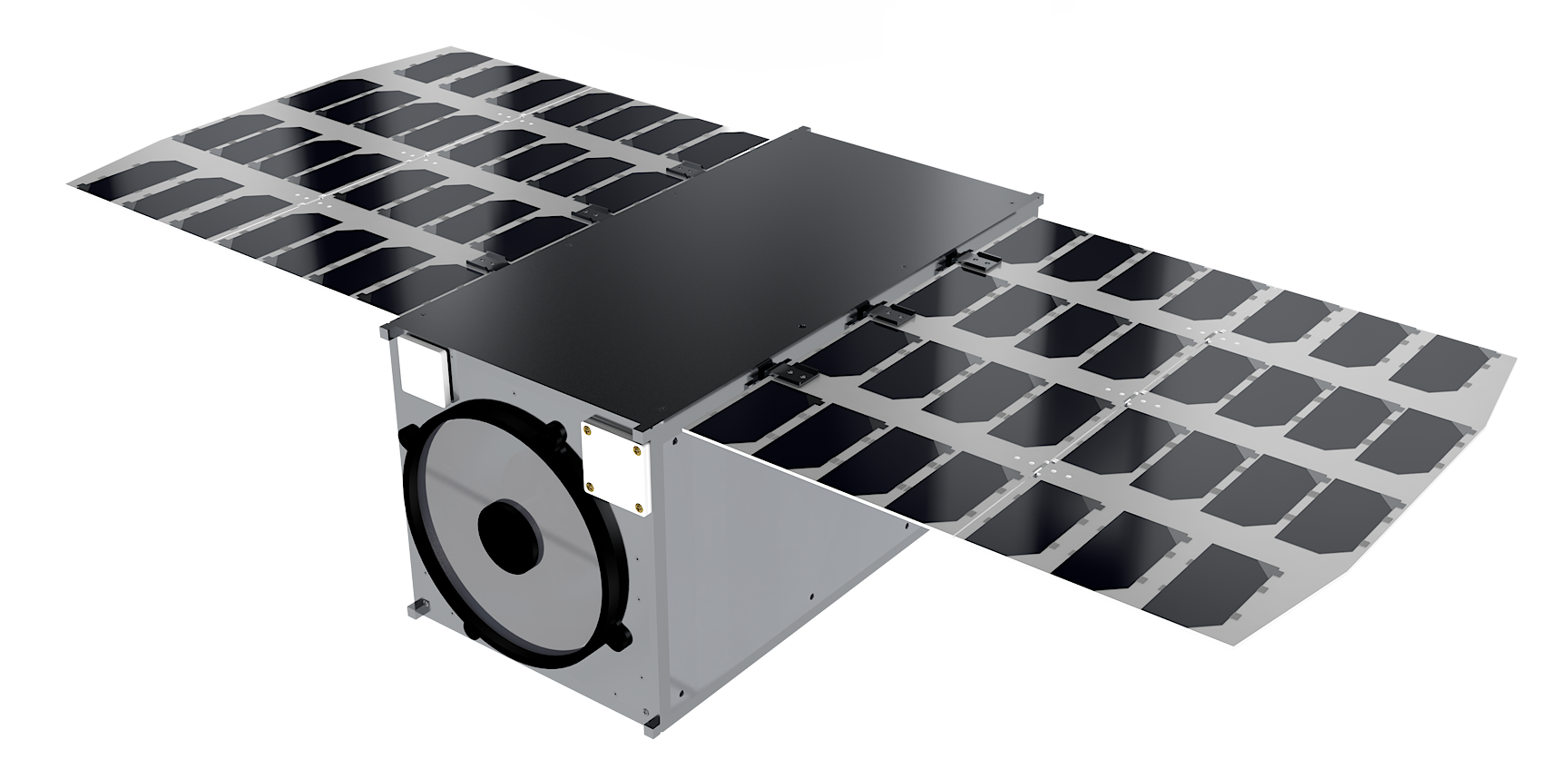 11
The U class is for Universities
Reduced Hardware options
Reduced commercialisation options.
No knowledge transfer.
No analysis.
No in country capacity or capability.
Many payloads never make it to Space.
Emerging Space Needs
Sovereign Capability and Capacity 
A modular solution for >50kg Satellite Busses.
Sovereign Ground Stations.
Partnerships in design. 
Knowledge Transfer
Orbital Management Services
Longer-term engagements.
Old Space Outsourcing and Products 
Outsource everything
Premium components cost
None or limited knowledge transfer.
No Downstream analytics.
Black box solutions with limited capacity building.
Long design and build phases.
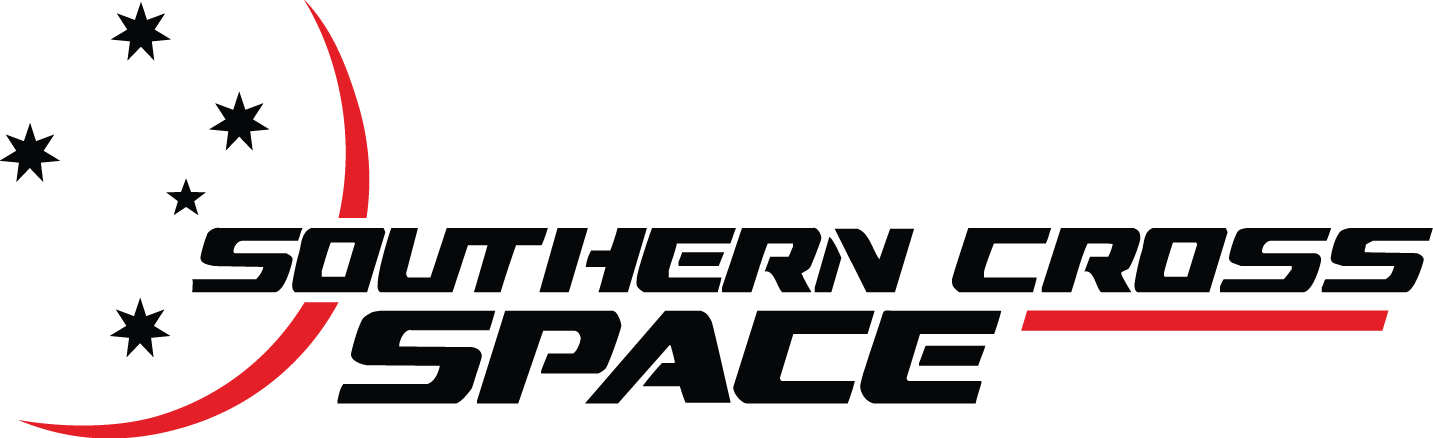 Intellectual Property
What we are doing different
MICROSATELLITE
High resolution
Technical specifications
COTS Components or developed by SatRev(On-Board Computing, Electric Power System)  
Satellite design owned by Southern Cross Space
Assembled and Integrated in-house  
Tested in local partners facilities
Southern Cross Space will own the Intellectual Property for Assembly, Integration and Testing (AIT)
12
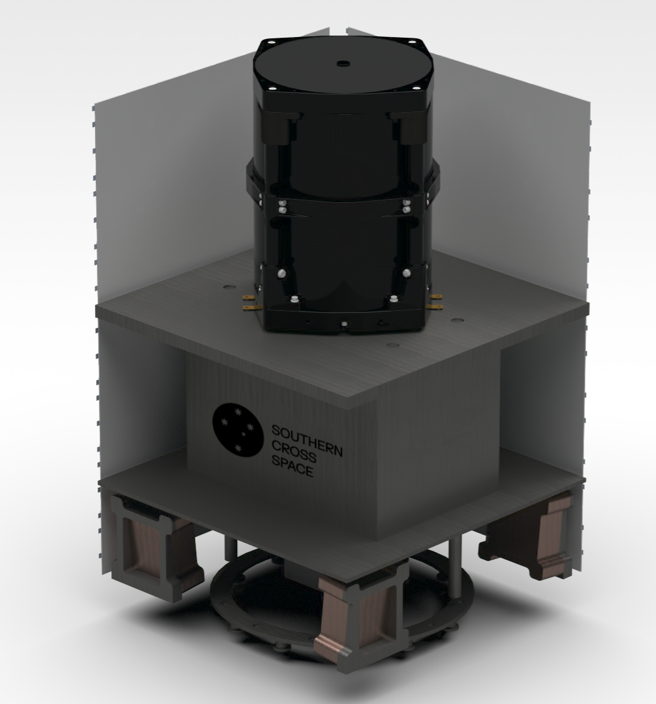 Rendering of a Southern Cross Space MicroSatellite
[Speaker Notes: Assembly  
Skills to assemble certain set of components as designed by sister company SatRev. Up to the design and sharing the same level of expertise. This process involves constructing the satellite frame and installing electronic components like computers, sensors, and communication systems. Precision and care are essential to avoid damage to sensitive parts, often requiring specialized tools and cleanroom conditions.  
Integration 
Integration of assembled Components with Bus of MicroSat. Subsystems are interconnected to work cohesively. This includes linking electrical systems and ensuring subsystem compatibility, such as power, data handling, and instruments. Software is also installed, and initial integrated system tests begin. The goal is to achieve a fully operational satellite. 
Testing 
The CubeSat undergoes extensive testing to ensure it can endure space's harsh conditions. Environmental tests simulate extreme temperatures, vacuum, and launch vibrations. Functional tests check operations like power generation and communication. System-level tests confirm the satellite works as a whole, and is run with use of local testing facilities.]
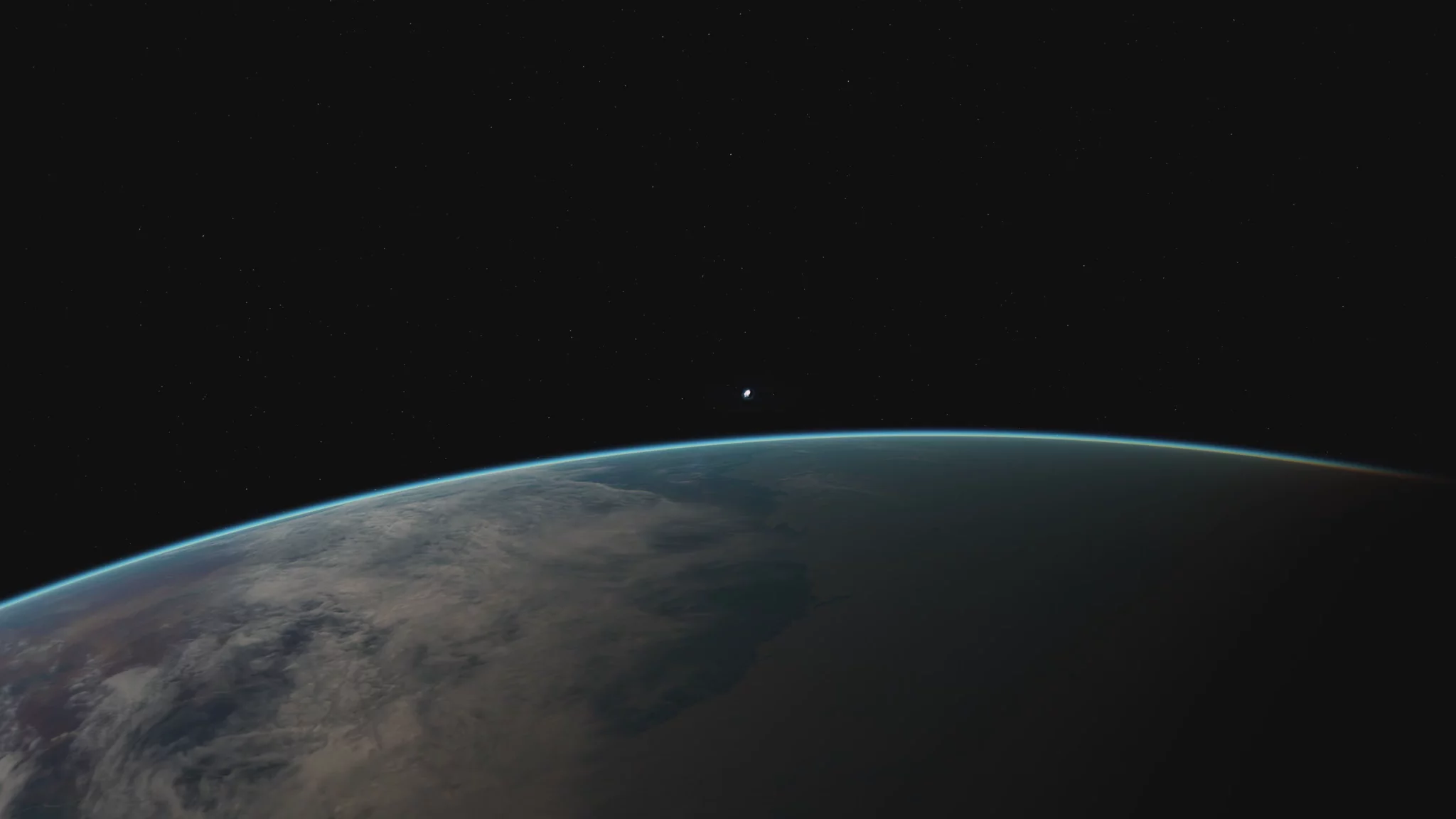 Pacific Nations - What Is your place in Space?
If you controlled space, would it include:
Priority towards regional access?
Real time Access? 
Emergency Response? 
Climate Change monitoring? 
Agricultural focus?
Maritime Domain Awareness?
13
[Speaker Notes: Emerging economies face significant threats to national security and sovereignty due to their reliance on foreign space technologies and data. Without independent space capabilities, these countries are vulnerable to strategic disadvantages, loss of control over sovereign assets, and insecure satellite data critical for military and national operations. 

The economies of emerging countries are at risk of stagnation and vulnerability due to a lack of diversification and investment in high-tech industries. Studies by NASA and ESA show that space-related investments can yield an impressive ROI of 8:1, highlighting the potential economic benefits. Investing in the space sector can stimulate advanced manufacturing, create high-tech jobs, and strengthen economic resilience by diversifying into a promising and lucrative industry.

Emerging countries are experiencing a brain drain as top talent migrates to nations with more advanced technological opportunities. By fostering a robust space sector, emerging nations can retain talent, develop a skilled workforce, and position themselves as innovation hubs, driving technological advancements and boosting global standing and influence.]
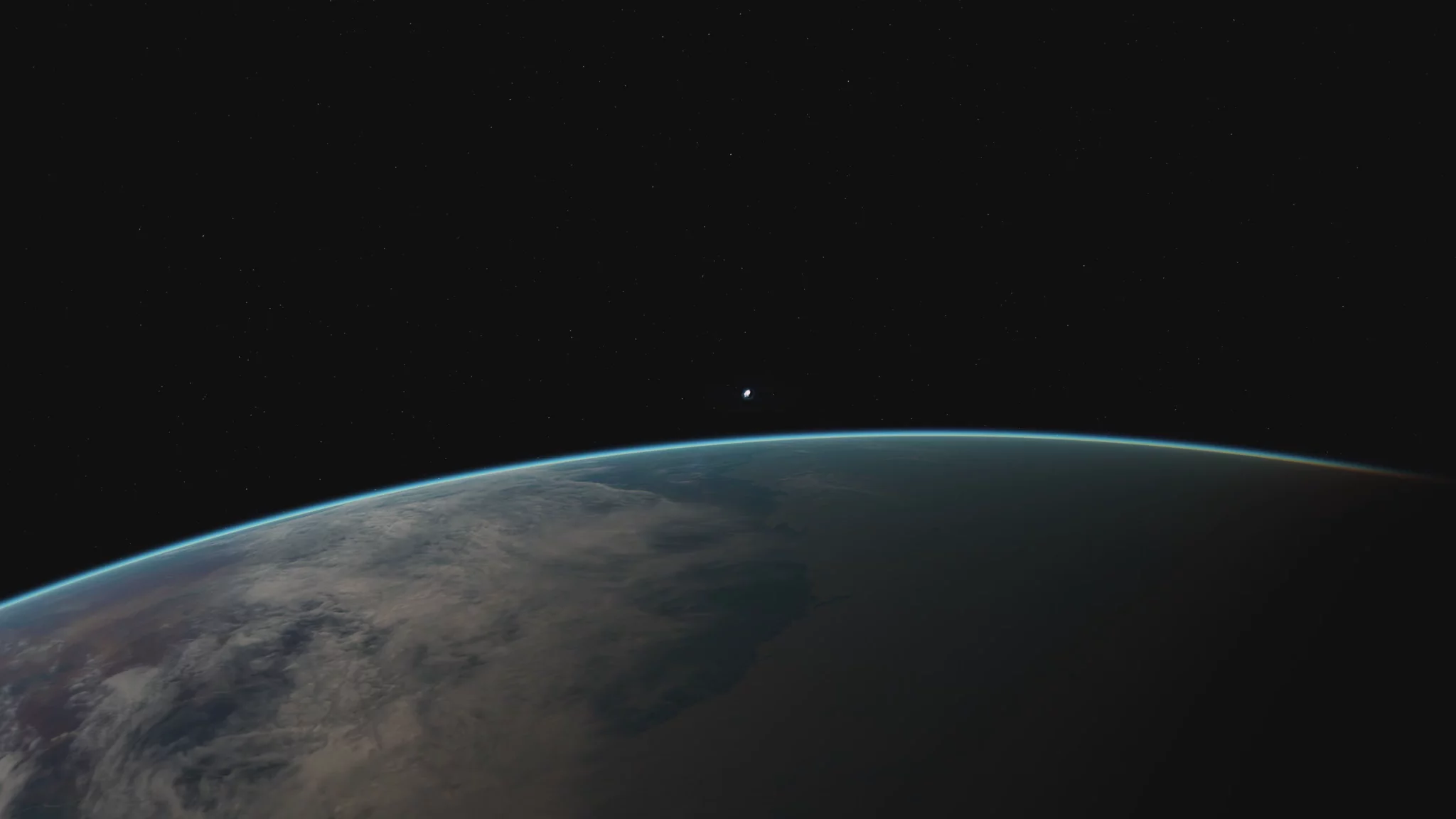 Who wants to work in the space industry?
14
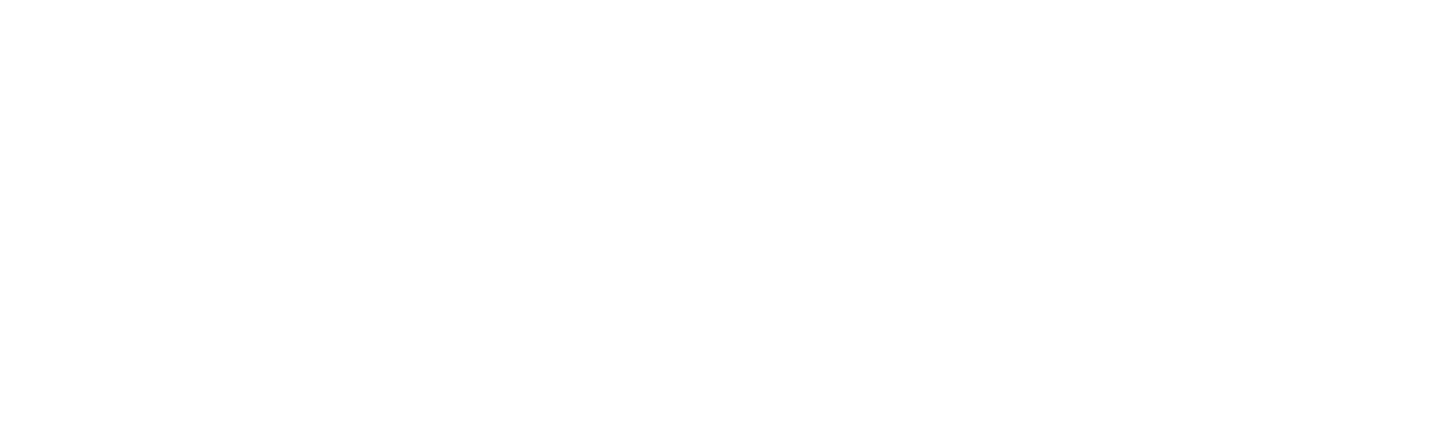 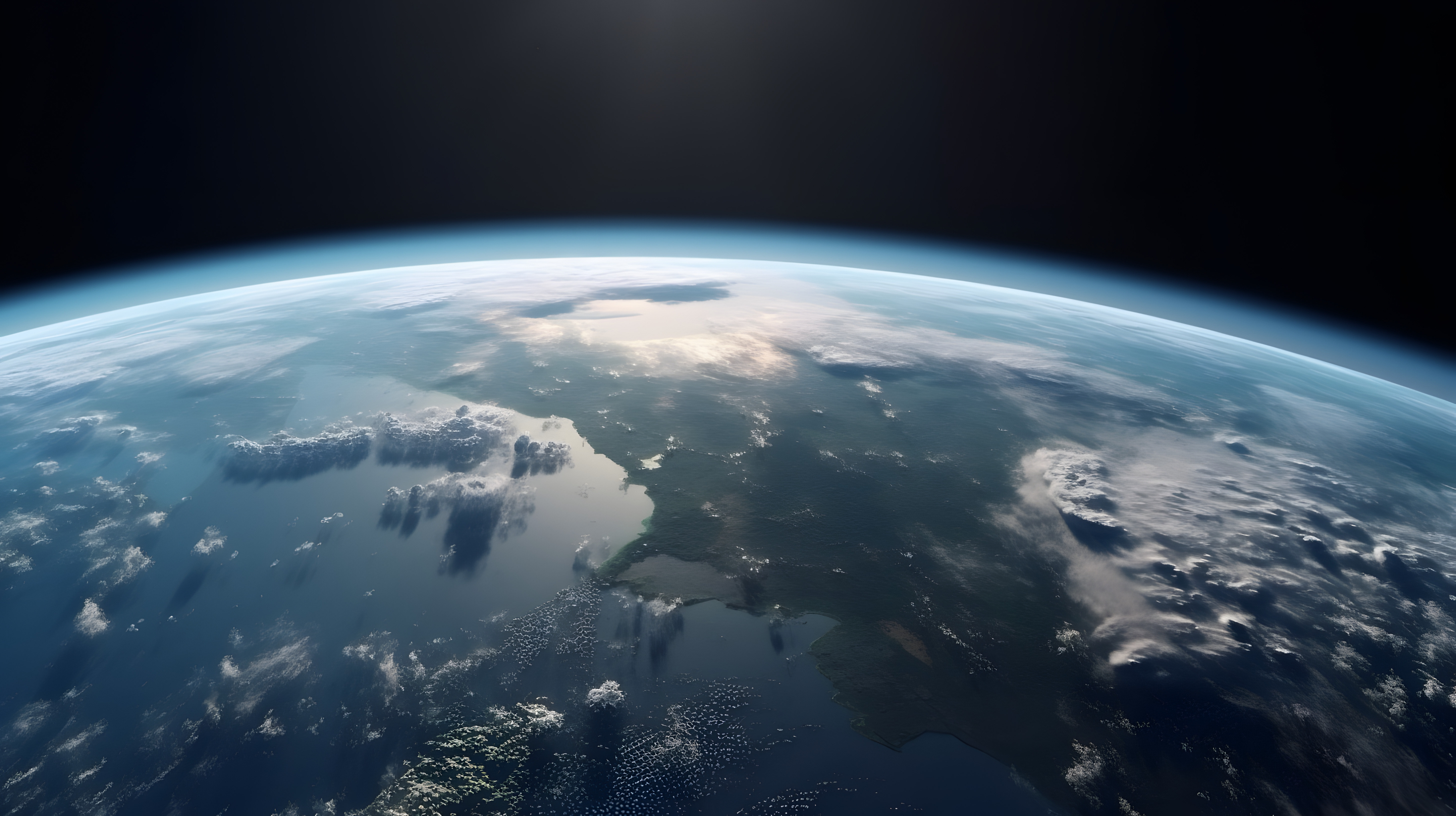 WE BELIEVE EVERYONE HAS A PLACE IN SPACE
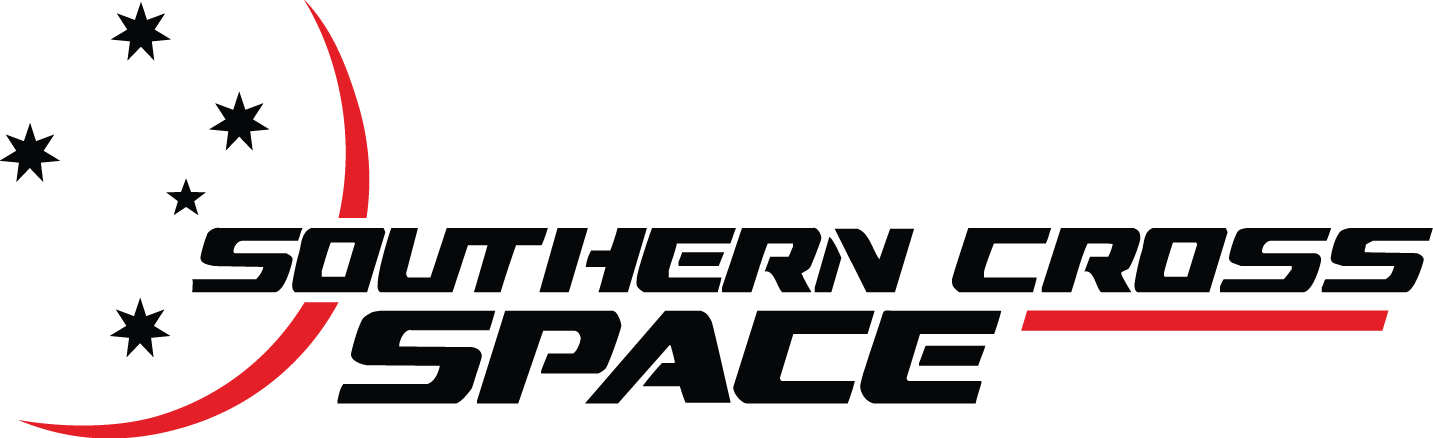 Contact us: contact@scspace.au